Dobar dan. 

Danas je na redu lamelasta crpka.
Prepišite prezentaciju u bilježnice.

Hvala i pozdrav.
Lamelasta crpka s jednim prolazom
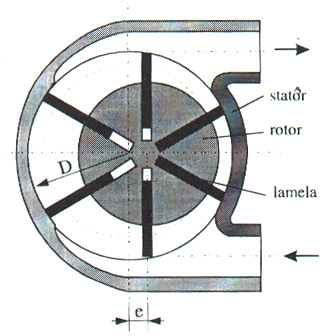 2
U  ekscentrično postavljenom 
rotoru izrađeni su radijalni
utori za krilca. 

Centrifugalna sila, opruge i 
djelovanje tlaka potiskuju krilca
među kojima se formiraju različiti
volumeni.
3
Okretanjem rotora za prvu polovicu 
kruga ti volumeni se povećavaju i
spajaju s usisnim vodom crpke.

U drugom dijelu okreta rotora oni se
smanjuju i povezuju preko razvodne
ploče s tlačnim vodom.
4
Karakteristike lamelaste crpke:


- smanjeno trenje

- dobar koeficijent korisnog 
               djelovanja

- radni tlak do 17,5 MPa
5
U hidrauličkim sustavima sa crpkom 
stalnog volumena odgovarajući 
višak protoka odvodi se preko ventila
za ograničavanje tlaka.

Nedostatak ovakvog načina rada je u:

 gubitku snage
 prekomjernom zagrijavanju tekućine
6
[Speaker Notes: Di smo, utorak, 15.10.]